Субтропічні твердолисті ліси та чагарники Африки
Бартош Є.М.
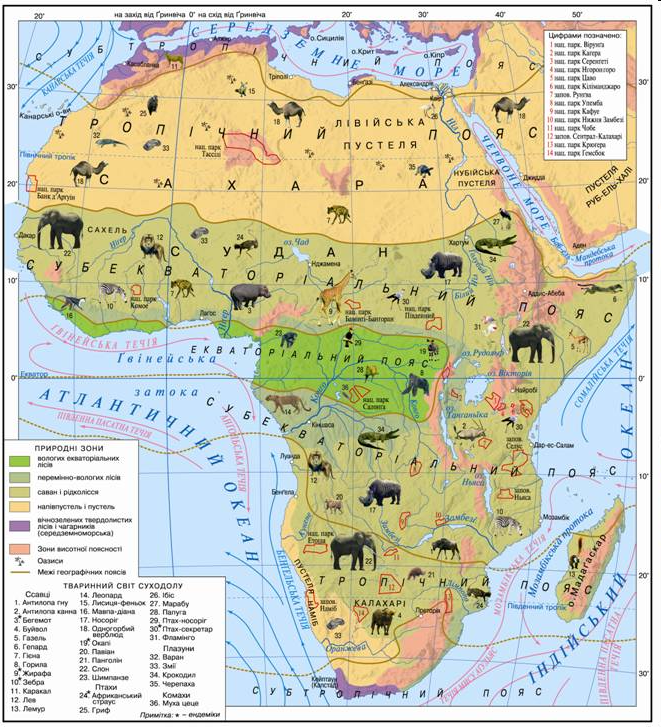 Твердолисті ліси Африки
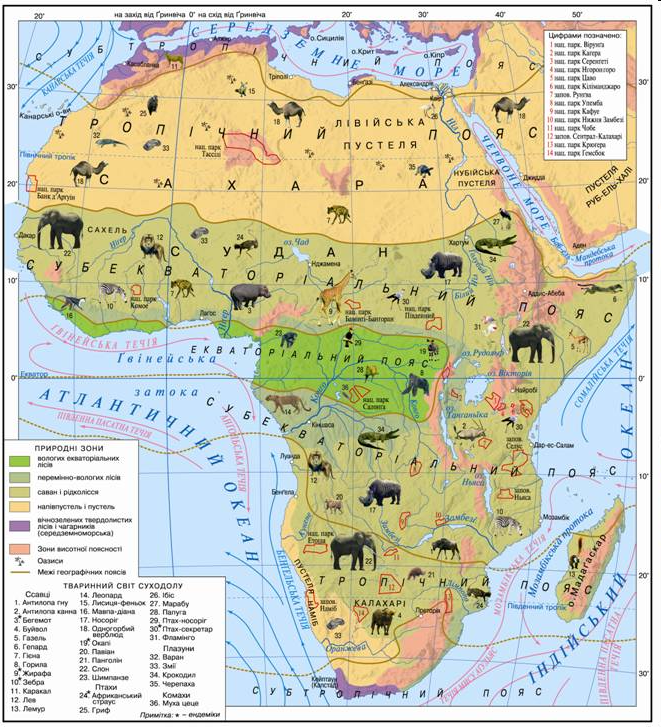 Середземноморські твердолисті ліси та чагарники
Багатоликий Атлас
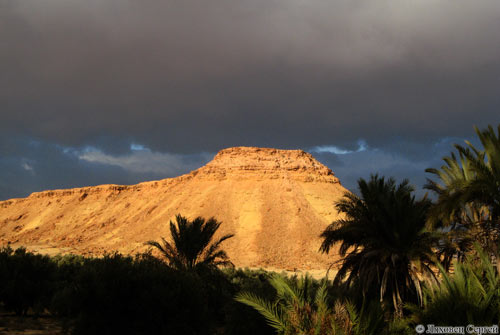 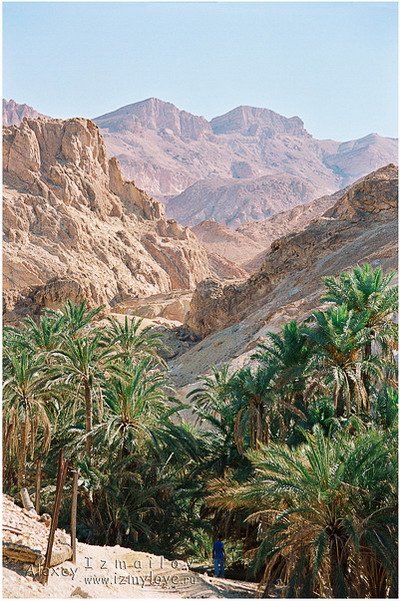 Карликові пальми
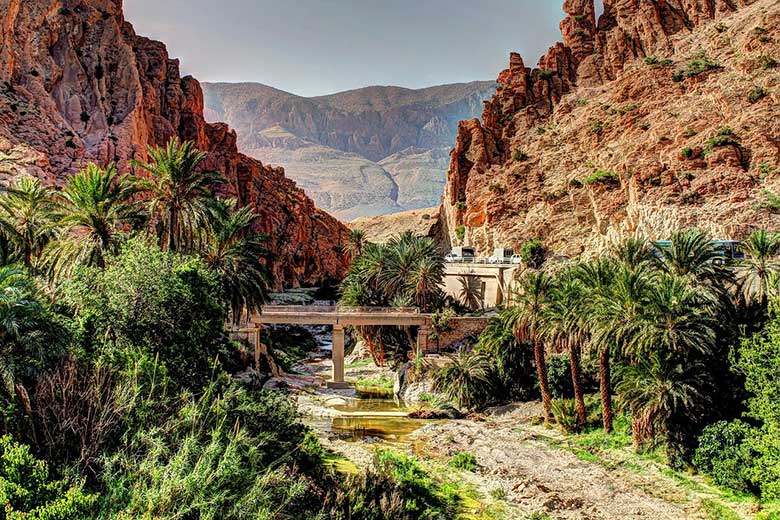 Ліванський кедр
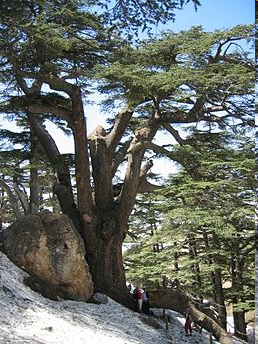 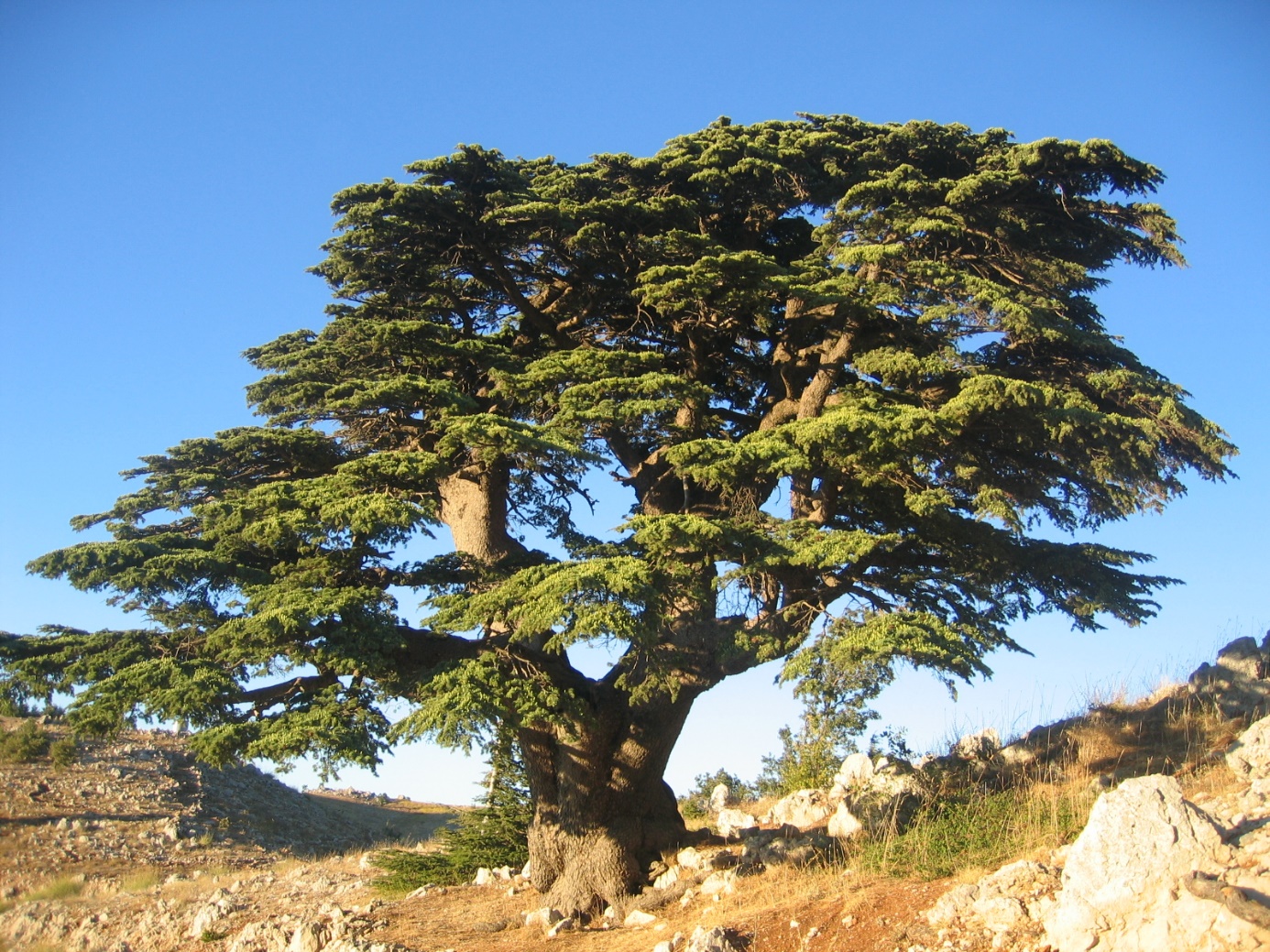 Мирт
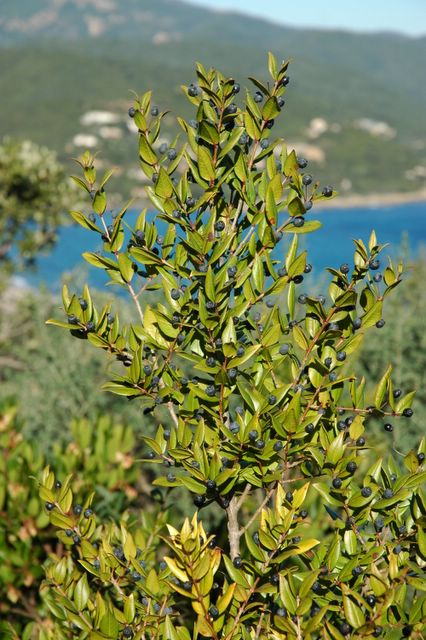 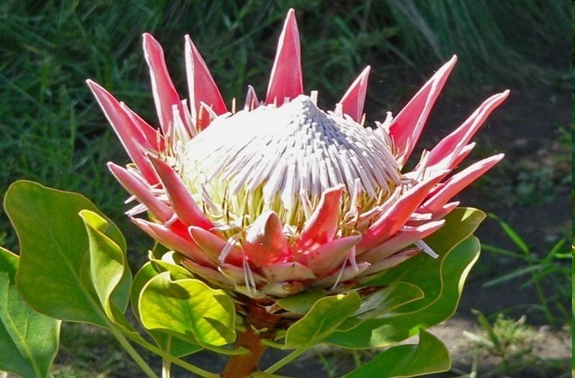 Кипарис
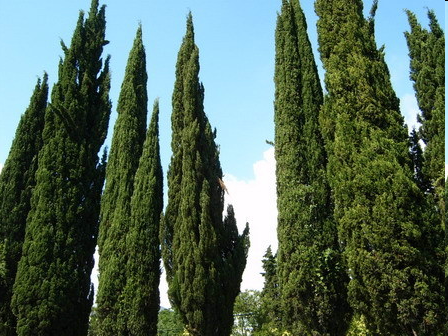 Суничне дерево
Дуб кам’яний           дика маслина
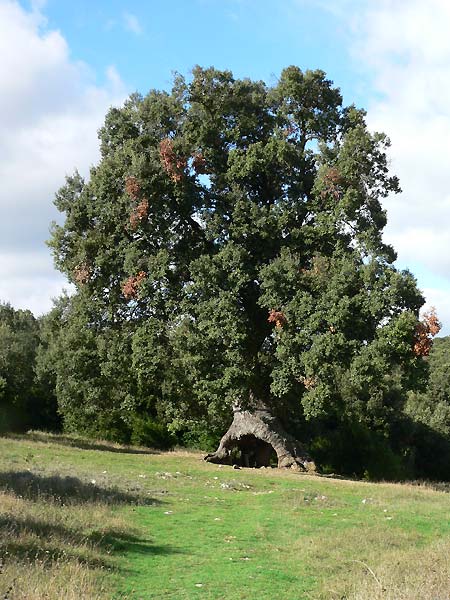 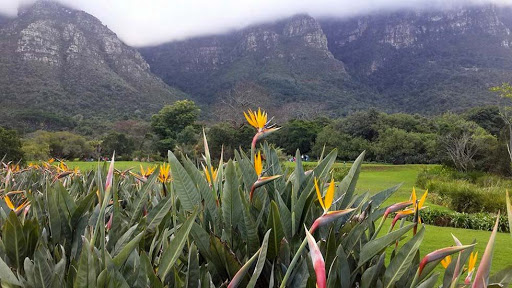 Капські гори
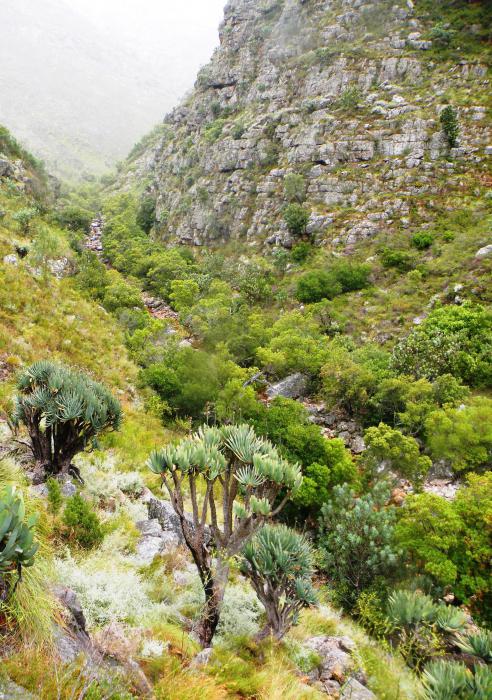 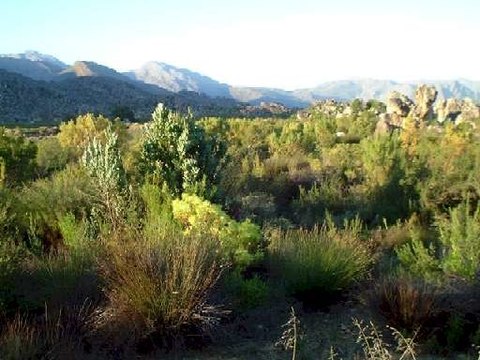 Домашнє завдання: Опрацювати § 17, вивчити характеристику природної зони субтропічні твердолисті ліси та чагарники.